Џорџ Херберт
(3. априла 1593 - 1. марта 1633)
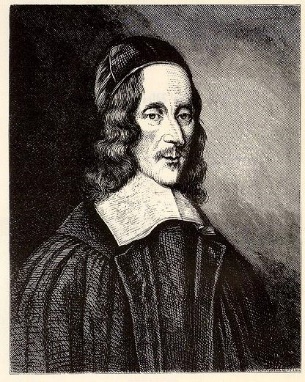 Био је Велшанин песник, беседник, свештеник Енглеске цркве. Његова поезија повезана је са списима метафизичких песника, а препознат је као „један од најистакнутијих британских побожних текстописаца.
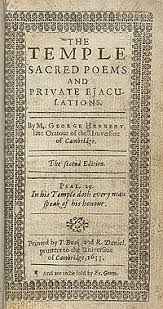 Хербертов најстарији брат Едвард (који је наследио имања свог покојног оца и на крају је створен као барон Херберт од Черберија) постао је војник, дипломата, историчар, песник и филозоф чији су верски списи довели до његове репутације „оца енглеског деизма“. Хербертов млађи брат био је сер Хенри Херберт, господар забава краљевима Цхарлес.
Превод:
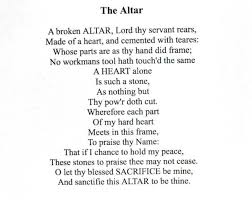 Сломљени ОЛТАР, Господе, слуга твој страга,
 Направљено од срца и зацементирано сузама:
  Чији су делови попут оквира твоје руке;
Ниједан раднички алат није додирнуо исто.
                   САМО СРЦЕ
                   Да ли је такав камен,
                  Као ништа друго
                  Твој прах сече.
                  Због тога сваки део
                  Мог тврдог срца
                  Испуњава у овом оквиру,
                  Да славим твоје име:
       Да ако будем имао прилику да мирим,
 Ово камење да те хвали можда неће престати.
   О, нека твоје блажено ЖРТВЕЊЕ буде моје,
     И посвети овај ОЛТАР да буде твој.
Only another head
         I have, another heart and breast,
Another music, making live, not dead,
         Without whom I could have no rest:
                In him I am well drest.

                Christ is my only head,
         My alone-only heart and breast,
My only music, striking me ev'n dead,
         That to the old man I may rest,
                And be in him new-drest.
Aron:
Holiness on the head,         Light and perfections on the breast,Harmonious bells below, raising the dead         To lead them unto life and rest:                Thus are true Aarons drest.                Profaneness in my head,         Defects and darkness in my breast,A noise of passions ringing me for dead         Unto a place where is no rest:                Poor priest, thus am I drest.
So, holy in my head,
         Perfect and light in my dear breast,
My doctrine tun'd by Christ (who is not dead,
         But lives in me while I do rest),
                Come people; Aaron's drest.
Презентацију урадио Лазар Жарковић М31